The DOE Webinar is scheduled to begin at 2:00 p.m. EST
Why is there no sound?
This webinar is broadcast via your computer.  You may need to turn your volume on or up as the sound for this webinar comes through your computer speakers.  
We recommend using GOOGLE CHROME for this and other DOE SBIR webinars.  
There is no dial-in number.
Will DOE provide access to the recorded webinar after the meeting?
Yes, we will post the slides and the recorded webinar on the DOE SBIR/STTR web site.
Where can I find the FOA being discussed today?
This link will take you to the FY 2019 Phase II Release 1 FOA: https://go.usa.gov/xnF9X 
What if my question was not answered at today’s webinar?
Please contact us by email at sbir-sttr@science.doe.gov if your question was not answered during today’s webinar.
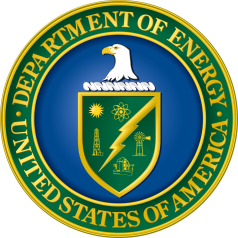 DOE’s Small Business Innovation Research (SBIR) and Small Business Technology TRansfer (STTR) Programs
Manny Oliver 
Director, DOE SBIR/STTR Programs Office
DOE Second Phase II Webinar

December 14, 2018
Webinar Outline
Background:  What are Second Phase II awards and why were they implemented?  
Application:  How and when can I apply? 
Questions
3
Terminology
Phase I
Initial Phase II
Second Phase II
Phase IIA
Phase I
Phase II
Phase IIB
Awards
“Phase II” will denote initial Phase II awards 
“Phase IIA” and “Phase IIB” will denote second Phase II awards
Funding Opportunity Announcement  
Both initial and second Phase II applications are submitted through our “Phase II” Funding Opportunity Announcements
4
Statutory Changes
SBIR/STTR Reauthorization (December 31, 2011) permitted agencies to issue second Phase II awards
15 USC 638
(ff) Additional SBIR and STTR awards.   (1) Express authority for awarding a sequential Phase II award.  A small business concern that receives a Phase II SBIR award or a Phase II STTR award for a project remains eligible to receive 1 additional Phase II SBIR award or Phase II STTR award for continued work on that project.
Only DOE Phase II awardees are eligible
FY 2019 NDAA (August 13, 2018)
Congress has authorized agencies to make a third SBIR Phase II award that requires 1:1 matching funds
DOE will implement this in FY 2019 Phase II Release 2
5
Motivation:  Phase IIA
Some Phase II projects are unable to be completed within two years and require more time and funding.  
DOE program managers will select the topics/subtopics for which Phase IIA applications will be accepted
Historically such projects required small businesses to complete two or more Phase I/II cycles to complete their R&D
Phase IIA awards will start immediately upon completion of the Phase II award
6
Phase IIA Timeline
No gap between end of Phase II and start of Phase IIA
Awarded in FY 2016
Awarded in FY 2017
Phase I
Phase II
Phase IIA
2 years
6-9 months
up to 2 years
Phase IIA application submitted in FY 2019
7
Motivation:  Phase IIB
After successfully completing Phase II R&D, some projects may require R&D funding to transition an innovation towards commercialization  
DOE is utilizing Phase IIB to increase the number of positive commercialization outcomes resulting from Phase II awards
Phase IIB awards will start immediately after completing a Phase II or up to 1 year later
8
Phase IIB Timeline:  Two Options
Awarded in FY 2016
Awarded in FY 2017
Phase I
Phase II
Phase IIB
2 years
6-9 months
up to 2 years
Phase IIB application submitted in FY 2019
Awarded in FY 2016
Awarded in FY 2015
Phase IIB
Phase I
Phase II
1 year
up to 2 years
2 years
6-9 months
Phase IIB application
Submitted in FY2019
9
Funding for Phase IIA & IIB Awards
Maximum Award Amount
$1,000,000, up to 2 years  Award amounts and duration require justification
Available Funding
Is there separate funding available to make Phase IIA & IIB awards? 
NO.  Second Phase II award funding is obtained from DOE SBIR & STTR allocations used to make Phase I & II awards.  
Number of Awards
There is no target number of awards for Phase IIA or Phase IIB
The number will depend on the number and quality of applications received under the Funding Opportunity Announcement
10
FY 2019 Phase II  Release 1  Funding Opportunity Announcement (FOA) DE-FOA-0001975
Both initial and Second Phase II applications will be accepted and will compete for available Phase II funds 

Initial Phase II
Eligibility Criteria:  No Change
Previous year Phase I awardees apply to the appropriate Phase II Release
FY 2018 Phase I Release 1
FY 2019 Phase II Release 1
11
Phase IIA
Eligibility Criteria
DOE program managers have selected which topics and subtopics that received Phase II awards in FY 2017 that are eligible to apply 
Eligible Phase II grantees or Fast-Track grantees must successfully complete their Phase II grants (including No Cost Extensions) to be eligible to receive a Phase IIA grant








Review Criteria
The review criteria for Phase IIA is largely identical to that for initial Phase II with the following difference:   
Phase IIA:   Phase I & II project performance is reviewed 
Initial Phase II:  Only Phase I project performance is reviewed
12
Phase IIB
Eligibility Criteria
Only grantees from the following FY 2016 and FY 2017 SBIR/STTR Phase II FOAs AND pre-selected topics may apply for Phase IIB awards
13
Phase IIB
Eligibility Criteria
Only Fast-Track grantees from the following FY 2015 and FY 2016 SBIR/STTR Phase I Release 1 FOA AND from the following pre-selected topics may apply for Phase IIB awards:
14
Phase IIB
Review Criteria
The weighting of the review criteria have been changed to reflect the greater importance placed on impact: 






Applicants are strongly encouraged to include Phase II Funding Commitments and Phase III Follow-on Funding Commitments in their applications  
These will receive significant emphasis in the evaluation of impact
15
Letter of Intent (LOI) Requirement
Second Phase II applicants are required to submit a LOI through PAMS
Deadline:  January 7, 2018  by 5:00 pm ET 
Content:
Business Official name and contact information (telephone number and email address)
Name(s) of any proposed subcontractor(s) or consultant(s), if any
DOE Phase II Award Number  DE-SC000XXXX
Type of Second Phase II submission:  Phase IIA or Phase IIB  
Second Phase II Project Title (same as your initial Phase II project title)
Phase I topic and subtopic number (same as your Phase I and initial Phase II)
Technical abstract that sufficiently describes your technology and application.  The abstract should not exceed 500 words and two pages and it must provide sufficient technical depth to allow DOE to assign technical reviewers for your application.  Please note that your abstract should not contain any proprietary information.
Initial Phase II applicants are not required to submit an LOI
16
No Cost Extensions
Please note that a small business is eligible to receive a Phase IIA or IIB award only if their initial Phase II project has completed  
Requests for No Cost Extensions should not conflict with the Phase IIA award start date
Awarded in FY 2016
Awarded in FY 2017
Phase I
Phase II (ends ~4/9/2019)
Phase IIA (starts ~4/15/2019)
2 years
6-9 months
up to 2 years
Phase IIA application submitted in FY 2019
17
No Cost Extensions
Phase IIB applicants should not request No Cost Extensions to their Phase II award that would overlap with the anticipated start date of the Phase IIB award
Awarded in FY 2016
Awarded in FY 2017
Phase I
Phase II (ends ~4/9/19)
Phase IIB (starts ~4/15/19)
2 years
6-9 months
up to 2 years
Phase IIB application submitted in FY 2019
Awarded in FY 2016
Awarded in FY 2015
Phase IIB (starts ~4/15/18)
Phase I
Phase II (ended ~4/10/18)
1 year
up to 2 years
2 years
6-9 months
Phase IIB application
Submitted in FY2019
18
FAQ
If I’m eligible for both Phase IIA and Phase IIB, can I apply for both?  
NO, you may submit only one second Phase II application per Phase II project
If I apply for a Phase IIA award this year and do not receive an award, may I apply for a Phase IIB next year?
YES
If I receive a Phase IIA award, will I be eligible to receive a Phase IIB award in the future as I transition to commercialization?
NO, you may receive only one Second Phase II award per Phase II project
19
Phase II Application & Award Statistics for FY 2018
Phase IIA 
38 applications
14 awards

Phase IIB
42 applications
16 awards
Phase II
391 applications
180 awards
20/61
Questions?
Please submit any question you may have via the Q&A box, at the bottom of your screen


Contacting the DOE SBIR/STTR Programs Office
Phone:  301-903-5707
Email:  sbir-sttr@science.doe.gov
Website:  www.science.energy.gov/sbir
Join our Mailing List: http://bit.ly/2fb3mBh this field is on every DOE SBIR/STTR web page
Provide Feedback
Submit suggestions for improving the SBIR & STTR Programs: https://go.usa.gov/xnWCH  
Twitter:  @DOESBIR
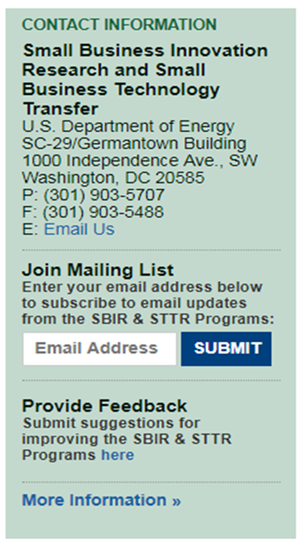 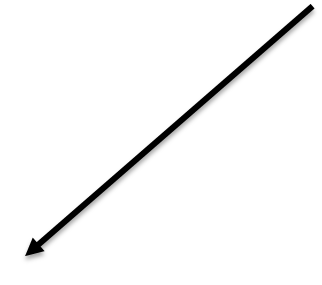